Gender mainstreaming and issues of occupational health and safety
Learnings from developing the FAO handbook on gender-equitable small-scale fisheries and governance and development
- Nilanjana Biswas
Presented at iFISH 5, St. John’s, CA, 2018
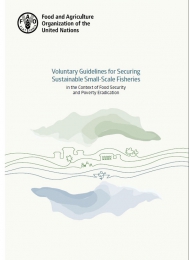 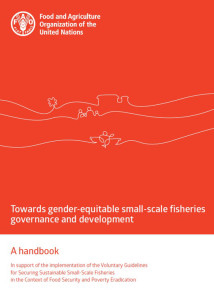 7/12/2018
Gender and Occupational Health & Safety (OHS)
Two problems!
Gender issues in fisheries invisible (though women are nearly 50% of fisheries workforce)
OHS seldom raised, and usually only in relation to women’s production-based work
And a third!
Occupational health impacts of any given work are different for men and women
Wider definition of OHS needed, based on conceptual re-analysis of women’s work
7/12/2018
OHS normally associated with...
Production-linked activities of women:
Waged work in industrial fish processing
Self-employed work in traditional fish processing
7/12/2018
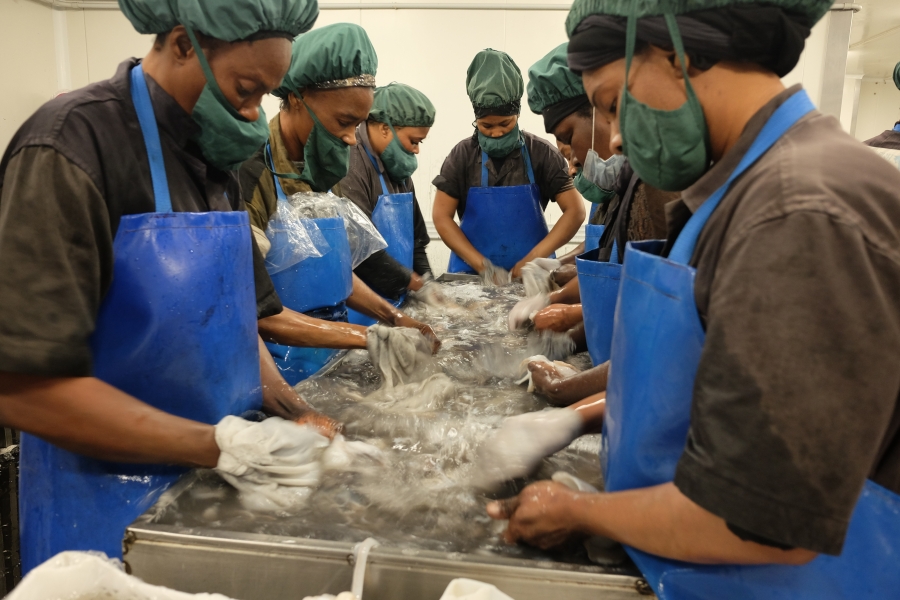 7/12/2018
Credit: Marc Herman/PRI
OHS and women’s waged work in fisheries
Up to 90% of industrial fish processing workers are women
Highly vulnerable workforce
Consequently, this work is:
Informally contracted, repetitive, intense
Performed in poor working conditions
Un-/weakly regulated
Unprotected by social security/benefits
Associated with specific set of health problems
Conditions beyond immediate workplace impact OHS
Organized attempts to address workplace issues have met with some success – the case of PAFCO, Fiji
7/12/2018
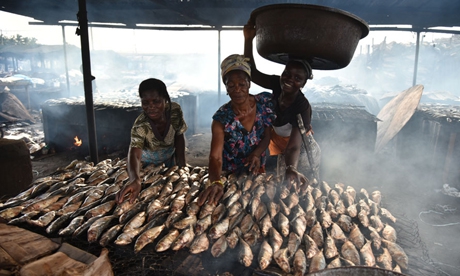 Courtesy: FAO
7/12/2018
OHS issues and women’s self-employed work in fish processing
Small-scale fisheries contribute half of global fish catches and two-thirds of fish eaten by humans
Post-harvest fish production almost entirely done by women (sorting, cleaning, drying, processing)
Despite direct economic linkage, scant attention paid to working conditions
FTT-Thiaroye oven minimised post-production losses and reduced heat, smoke exposure
7/12/2018
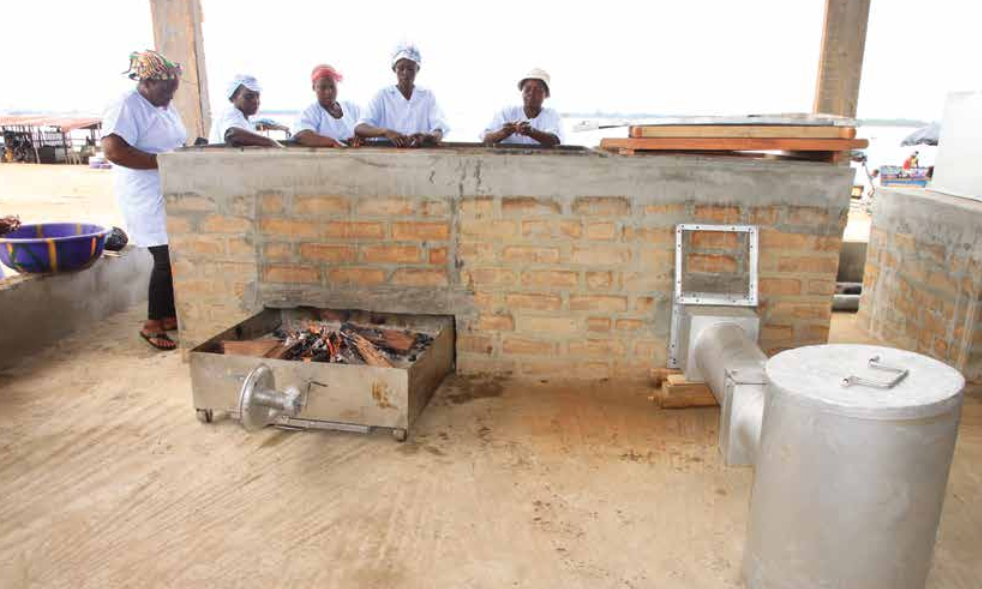 Courtesy: FAO
7/12/2018
Areas of neglect in terms of OHS…
Women’s work that is vital but not directly linked to fish production:
Procurement
Transportation
Selling of fresh or processed fish
7/12/2018
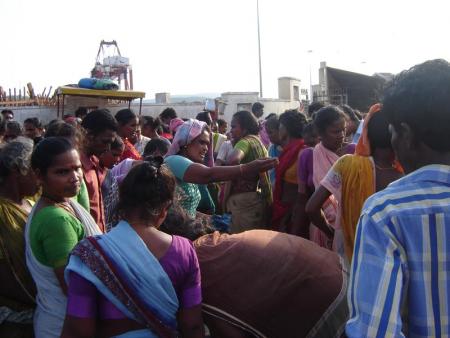 Courtesy: ICSF
7/12/2018
Procurement
All small scale fishers hit by declining fish catches
But women fishers pushed out by both industry and men
Examples of impact:
Increased travel time – Case of Kerala
Increased physical/sexual violence – Case of Kenya and Zambia
Occupational hazards barely understood/studied
7/12/2018
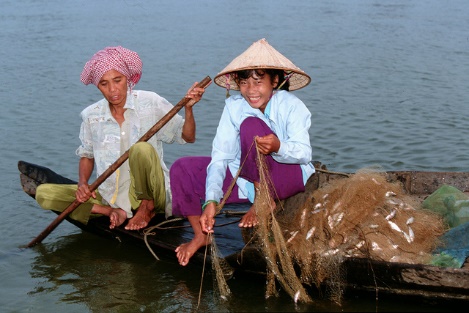 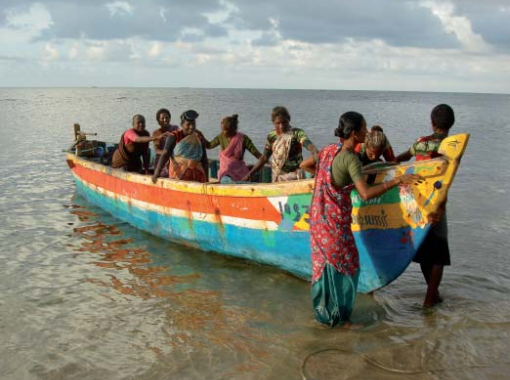 Courtesy: WorldFish
Courtesy: ICSF
7/12/2018
Transporting fish
Includes:
Loading/unloading fish from boats and transport vehicles
Carrying fish to fish markets
Carrying fish for area-based or door-to-door sales
Lack of reliable, affordable transport 
Musculoskeletal- and stress-related ailments hardly studied
7/12/2018
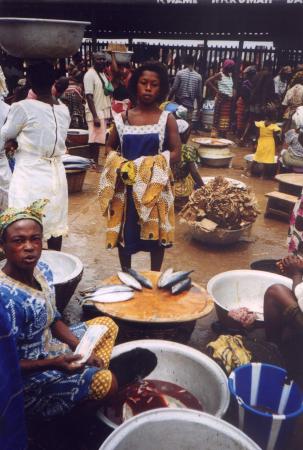 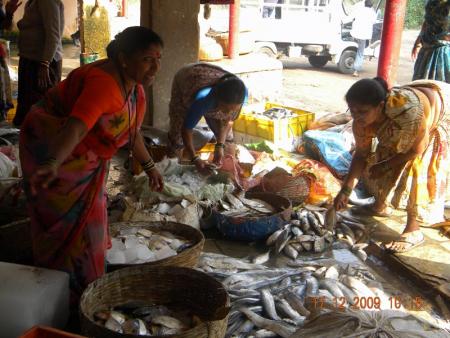 Courtesy: ICSF
7/12/2018
Selling fish
Growing competition in fish trade
Increase in physical and sexual violence 
Traditional selling spaces shrinking
Growing stress
Health and safety impacts uncovered by research
7/12/2018
Intervening for better OHS
SSF Guidelines recommend gender mainstreaming
Some examples of effective gender mainstreaming:
Women fish vendors organization in Marol, India reclaim their fish market
Campaign for occupational health of women shellfish collectors in Bahia, Brazil 
Fisherwomen in Brittany, France take the lead for “collaborative spouse” status
7/12/2018
Way forward
Substantive gender mainstreaming:
Led by women
Targeting systemic, institutional change
Effective policy and regulation
Strong community and women’s organizations
Greater awareness of gender mainstreaming among OHS professionals
Wider definition of occupational health and safety based on conceptual re-analysis of women’s work
7/12/2018
Thank you!
7/12/2018